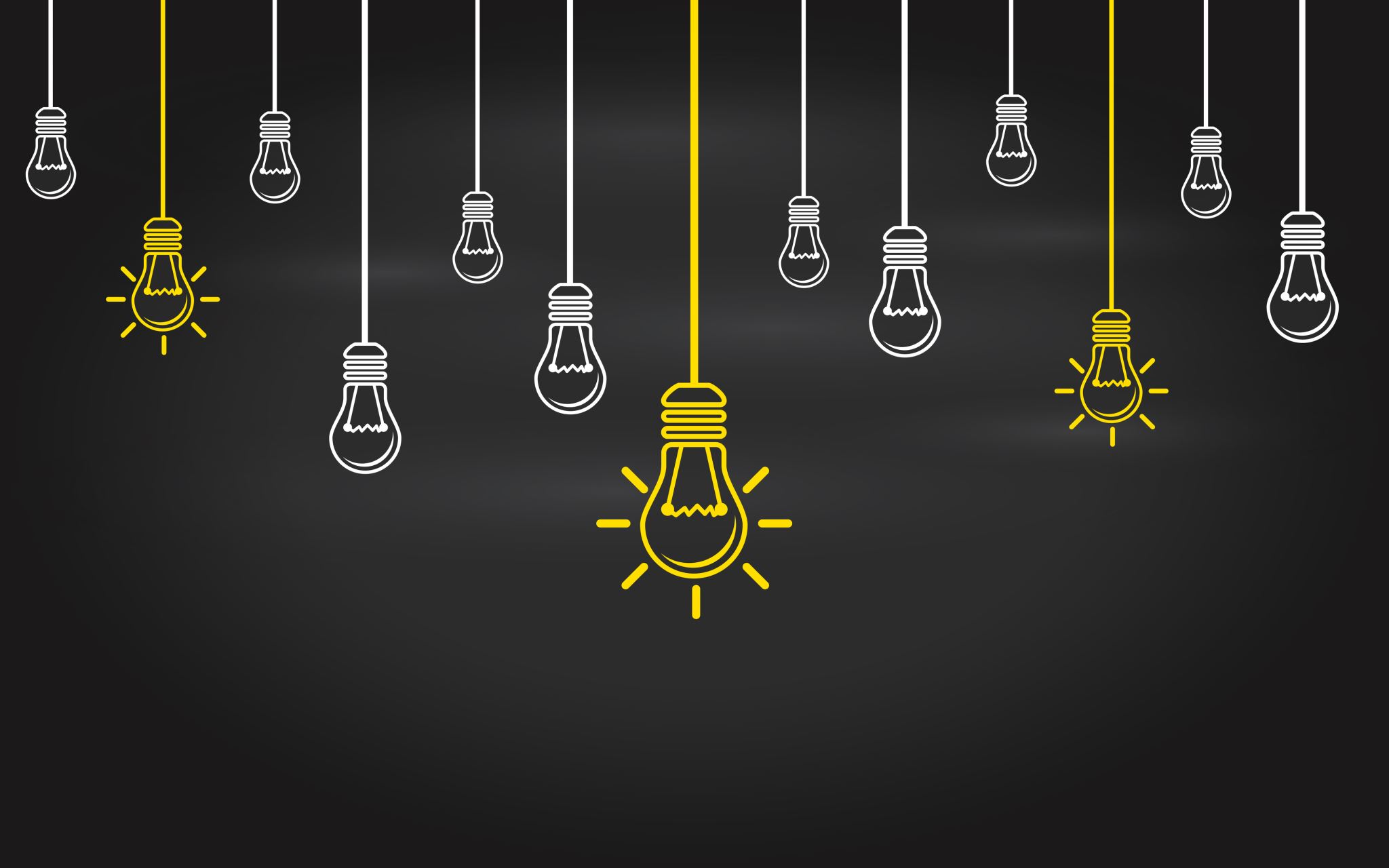 Le seuil de rentabilité
Complément d’information
Le seuil de rentabilité
Montant des ventes estimé en première année d’activité
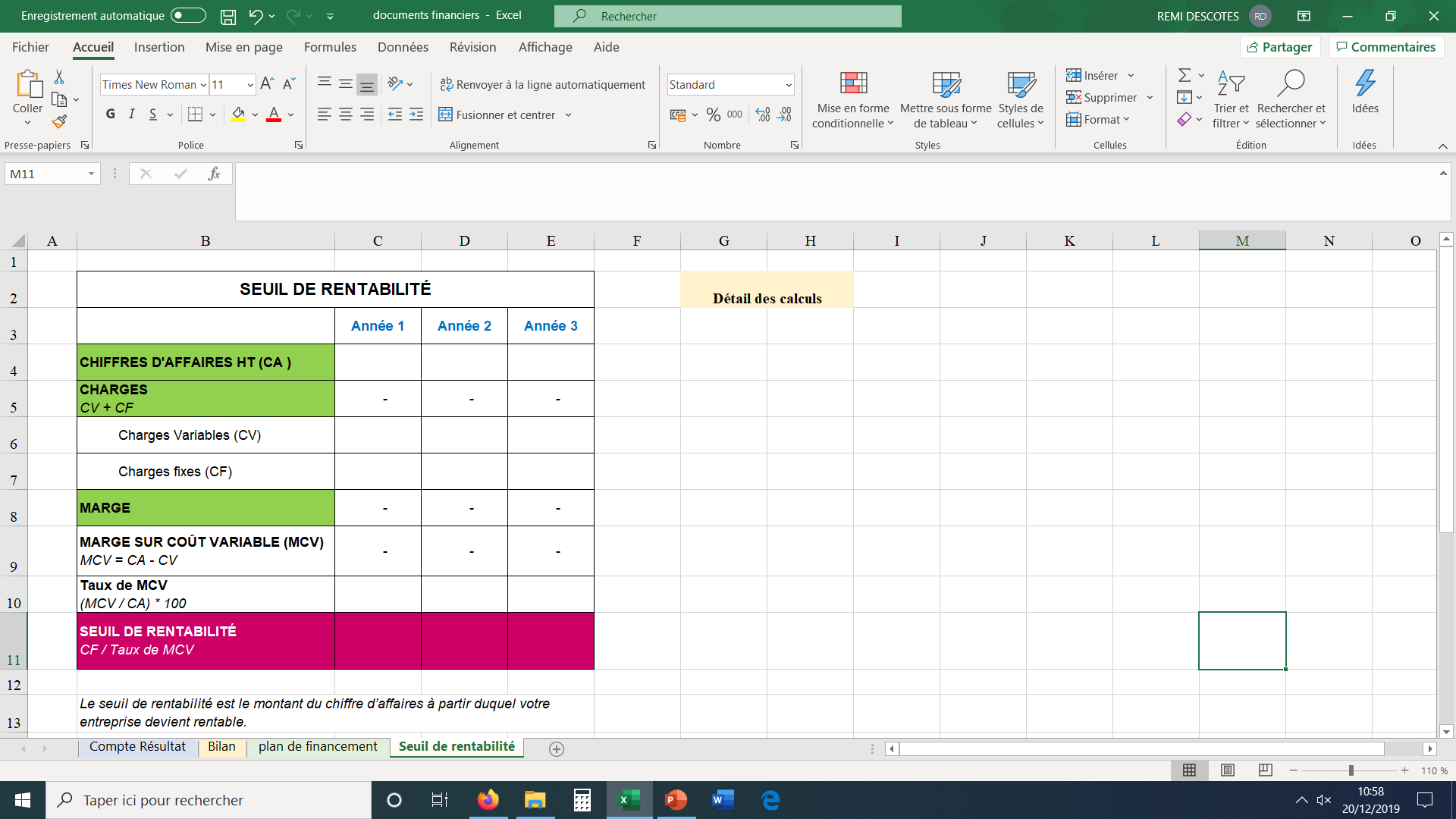 A partir des charges que vous avez estimées dans le compte de résultat, vous allez les répartir entre charges variables ( elles augmentent proportionnellement à la production) et charges fixes
L’objectif sera de déterminer le chiffre d’affaires minimum à atteindre pour que l’entreprise ne soit pas en perte lors de sa première année d’activité